Виктор Юзефович Драгунский
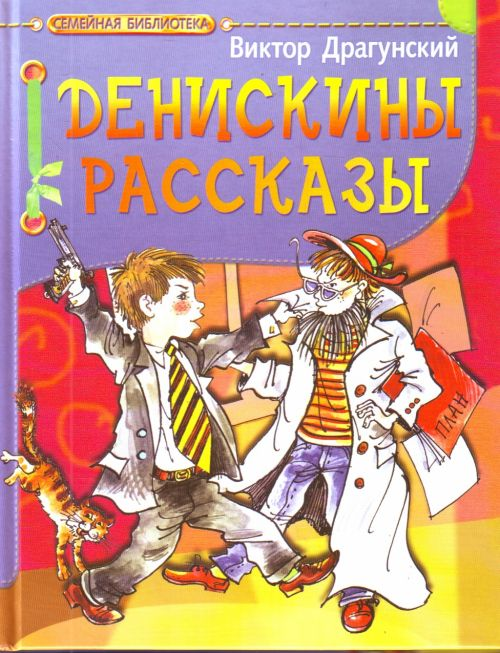 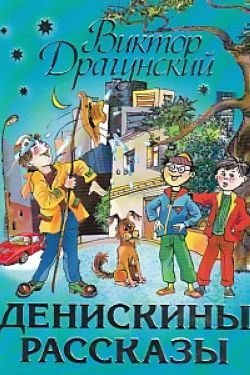 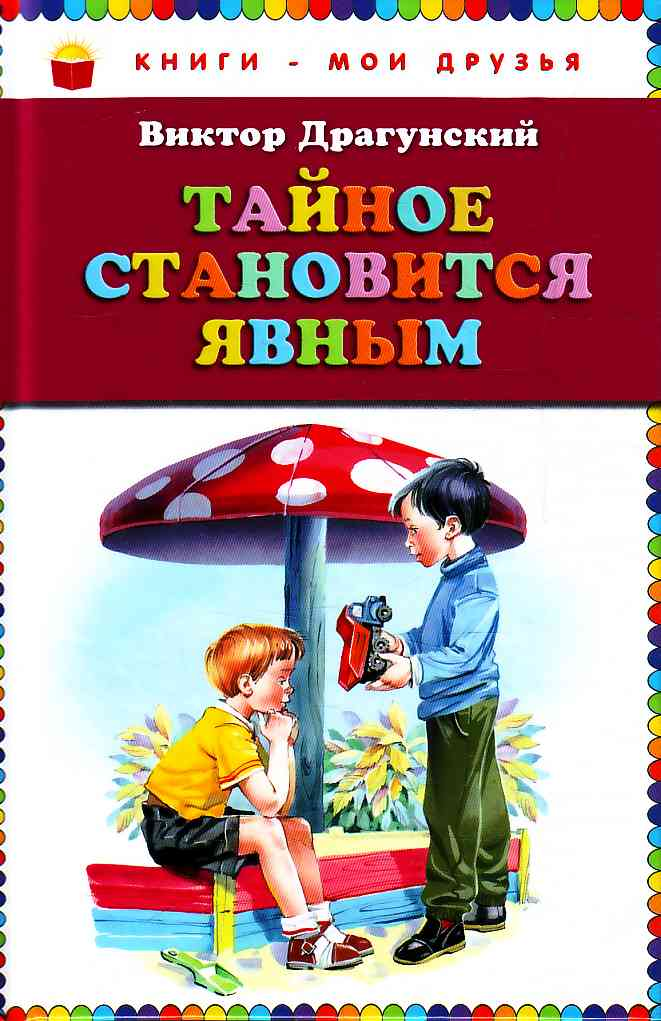